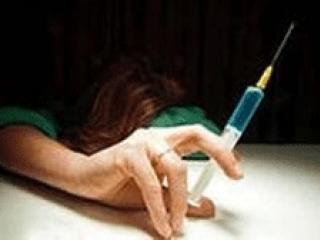 Употребление наркотиков и 
психотропных веществ
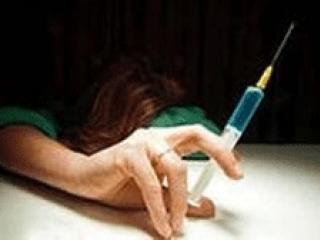 Предметом злоупотребления становятся, как правило, наркотики, которые вызывают приятные или необычные состояния сознания. Все химические соединения растительного или синтетического происхождения, непосредственно влияющие на психическое состояние человека, принято называть психоактивными.
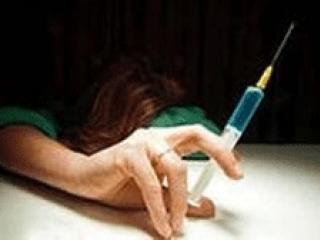 Виды наркотиков
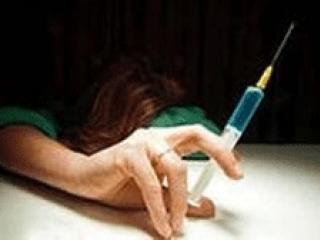 ОПИАТЫ
обладают седативным, «затормаживающим» действием.
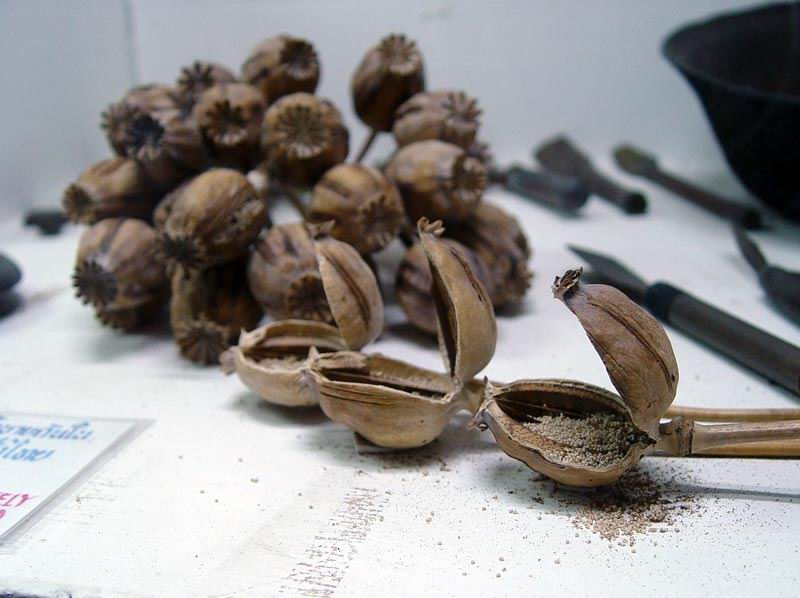 Все природные наркотические средства опийной группы получают из мака.
- Героин
- Маковая соломка
- Метадон
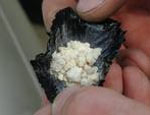 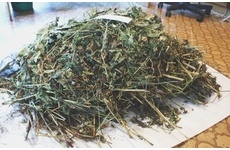 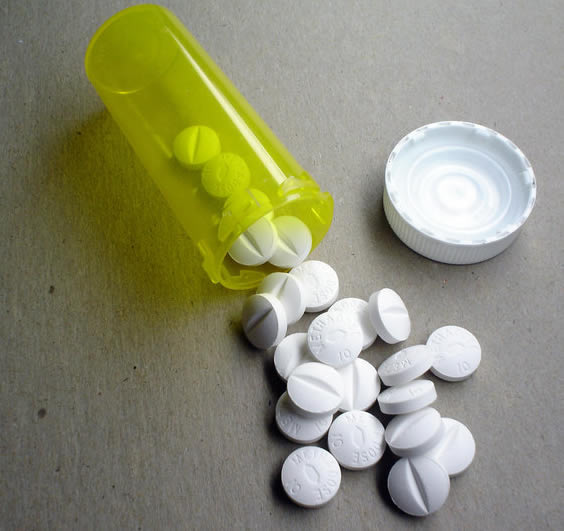 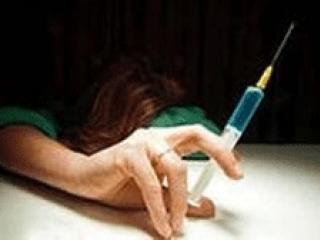 ПРЕПАРАТЫ КОНОПЛИ
Помутняют сознание человека
- Марихуана
- Гашиш
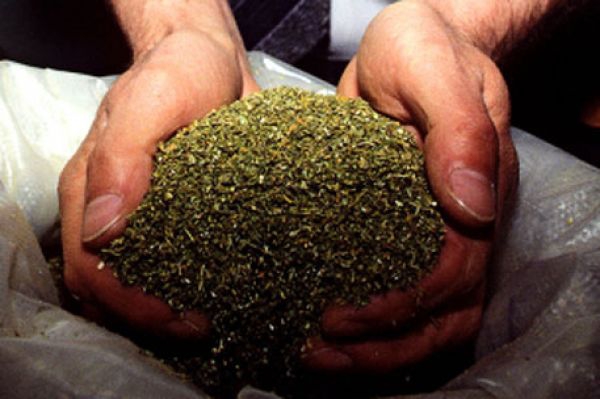 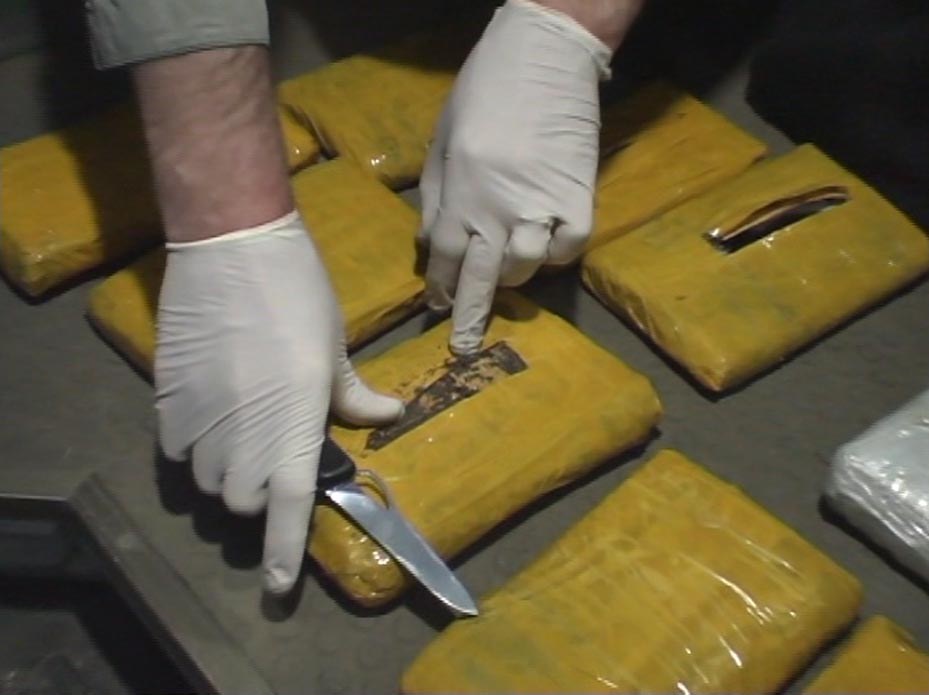 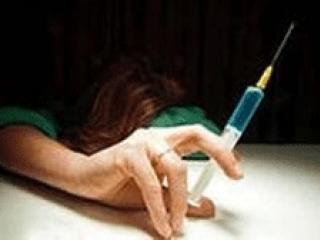 АМФЕТАМИНЫ
Обладают психостимулирующим «возбуждающим» действием.
- Эфедрон
Эти наркотики получают из лекарственных препаратов, содержащих эфедрин.
- Первитин
- Эфедрин
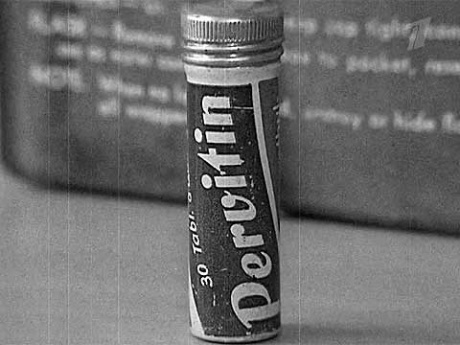 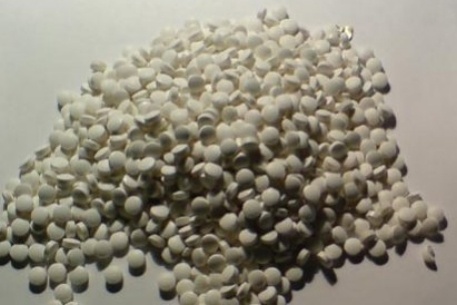 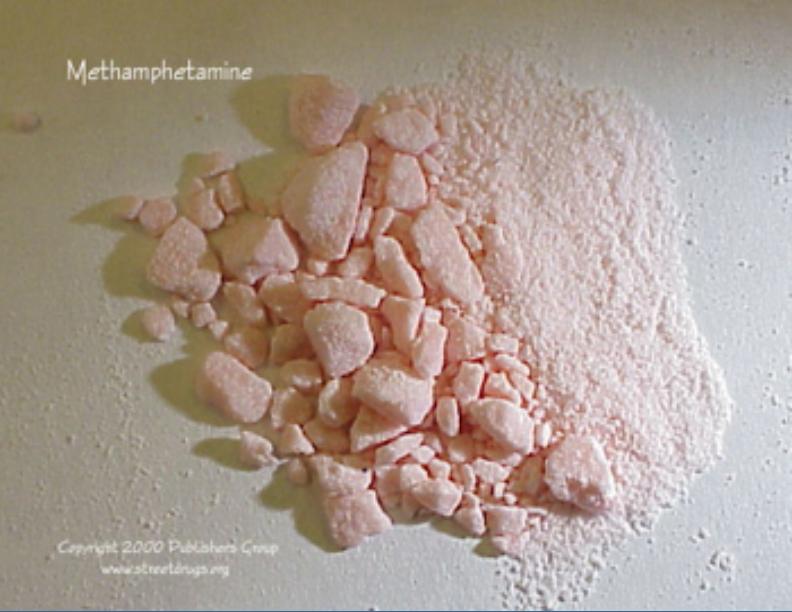 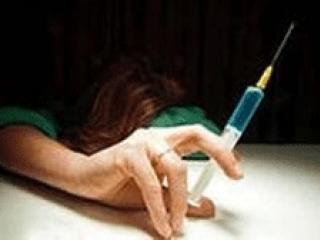 КОКАИН
При вдыхании кокаина через слизистую оболочку носа, наступает достаточно сильно выраженное специфическое опьянение.
- Кокаин
- Крек
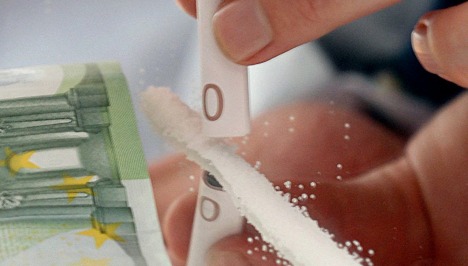 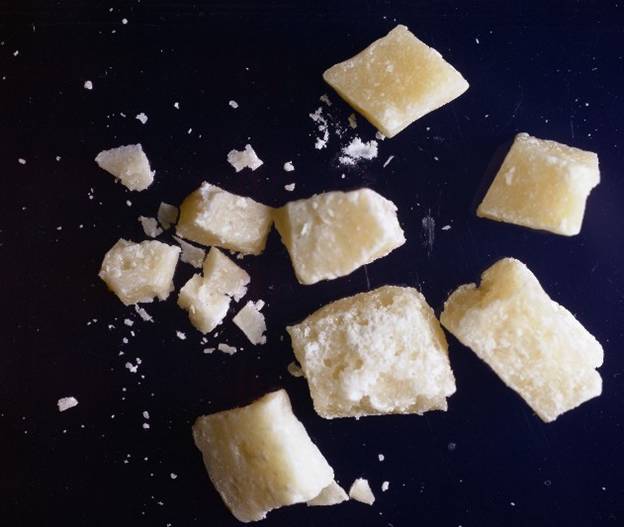 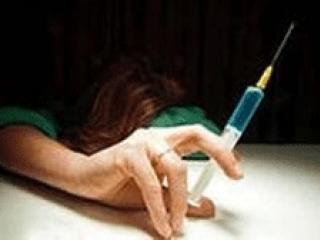 ГАЛЛЮЦИНОГЕНЫ
Психоделические препараты, изменяющие сознание — ощущения, мысли, эмоции и восприятие.
- ЛСД
- Псипоцин
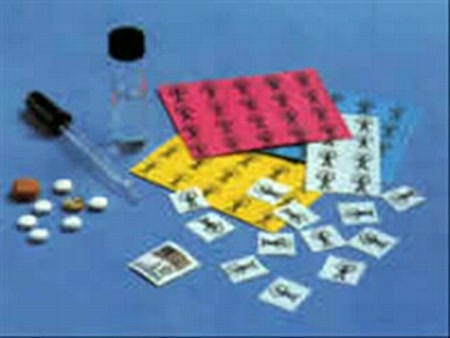 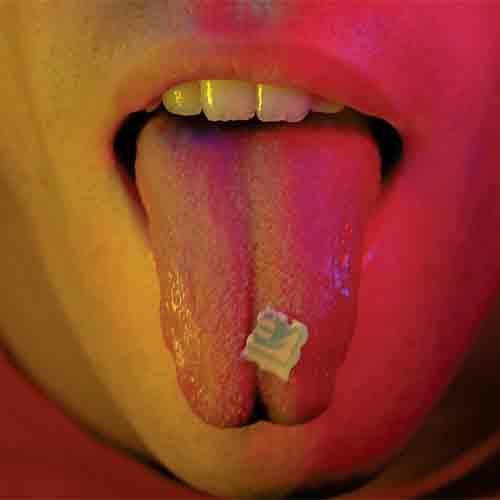 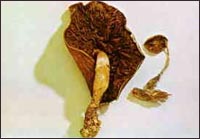 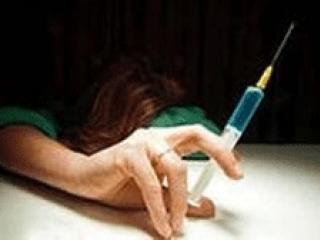 ЭКСТАЗИ
Препарат, обладающий психостимулирующим и слабо галлюциногенным действием.
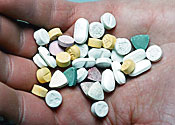 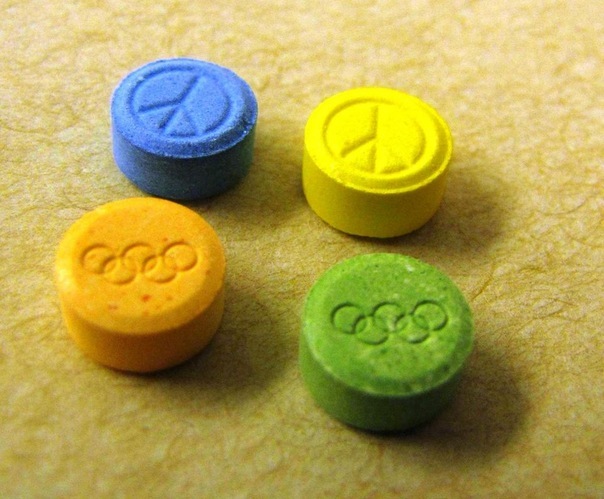 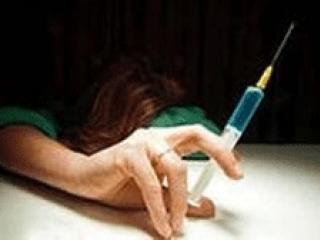 ИНГАЛЯНТЫ
Летучие вещества наркотического действия. Содержаться в препаратах бытовой химии: красителях, растворителях, клее, бензине, лаке для волос, средствах от насекомых. Сами по себе они к наркотикам не относятся. Опьяняющее действие возможно, если количество вещества, поступившее в организм, очень велико.
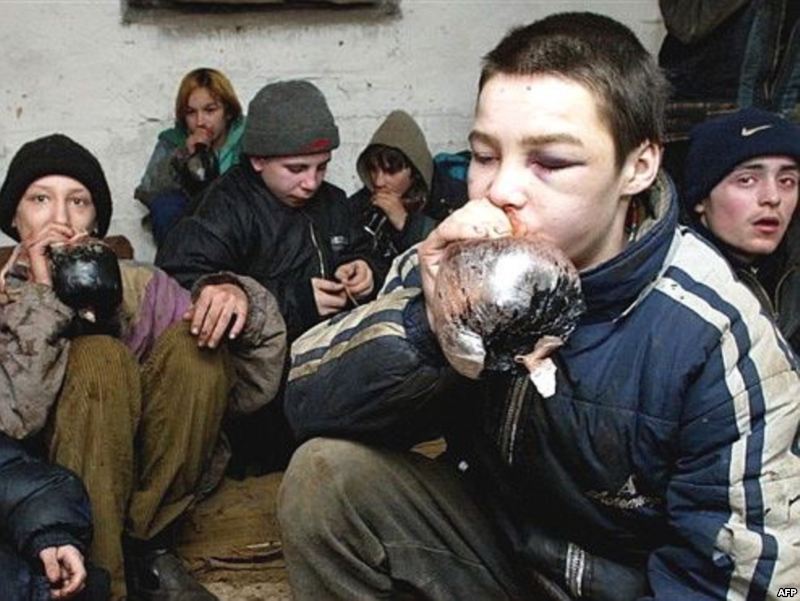 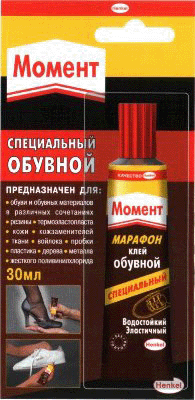 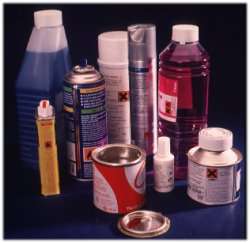 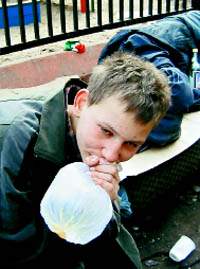 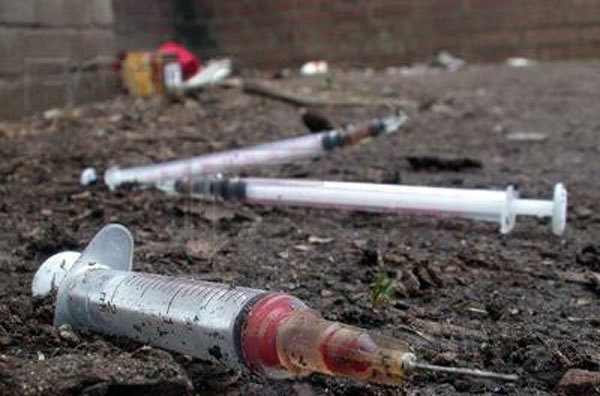 СИТУАЦИЯ В МИРЕ
В прошлом году в мире насчитывалось около 210 млн человек, или 4,8 проц. населения в возрасте 15-64 лет, которые хотя бы раз употребляли запрещенные наркотические вещества. Из-за наркотиков ежегодно погибает около 200 тысяч человек. Эти данные содержатся во Всемирном докладе о наркотиках, презентация которого состоялась в штаб-квартире ООН.
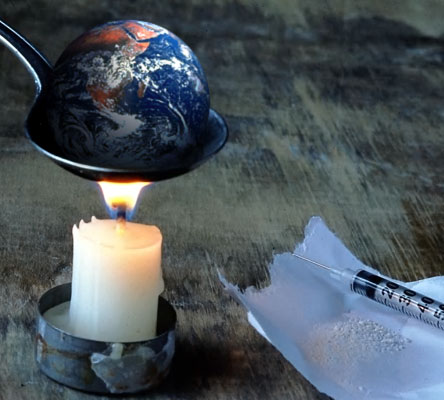 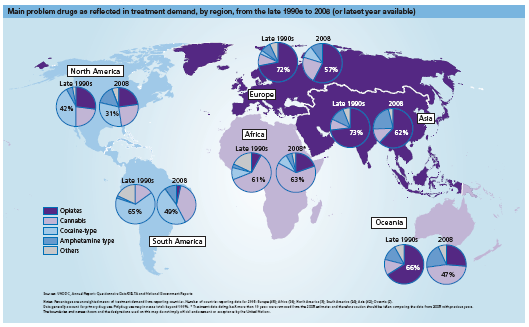 Употребление наркотиков в мире.
Северная Америка
Европа
Азия
Африка
Океания
Южная Америка
Уровень злоупотребления
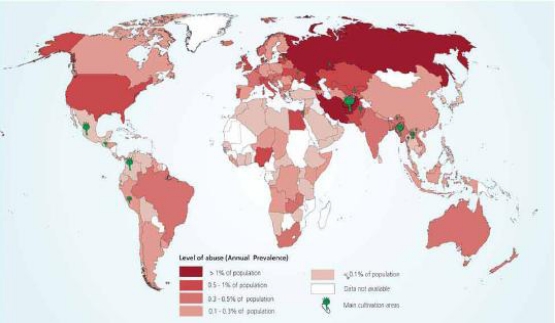 1,6%
1%
1%
0,1%
1%
1,6%
Россия
0,3%
Италия
США
Франция
0,5%
Китай
0,3%
Германия
В настоящее время общее число наркоманов в мире составляет 210 миллионов, 10 миллионов – становятся нетрудоспособными. Более 170 стран и регионов страдают от контрабанды наркотиков, мировой объем наркоторговли достигает 800 -1000 миллиардов долларов в год.
Статистика употребления наркотиков в мире выглядит так:
- канабис - 162 млн. человек
- амфетамин - 25 млн. чел.
- экстази - 10 млн. чел.
- опиаты – 5 млн. чел.
- героин - 11 млн. чел.
- кокаин - 13 млн. чел.
Употребление героина в тоннах
1. Европа (кроме РФ и Турции)
88 т
2. Россия
70 т
3. Китай
45 т
4. Африка
24 т
5. США и Канада
22 т
6. Пакистан
19 т
7. Южная и Юго-Восточная Азия
17 т
7. Иран
17 т
7. Индия
17 т
Ситуация в Беларуси
15 лет назад во всей Беларуси на учете находилось 70 наркоманов
Сегодня в Беларуси не   осталось ни одного населенного пункта,  где не были бы зафиксированы  случаи употребления наркотиков или их  распространения.
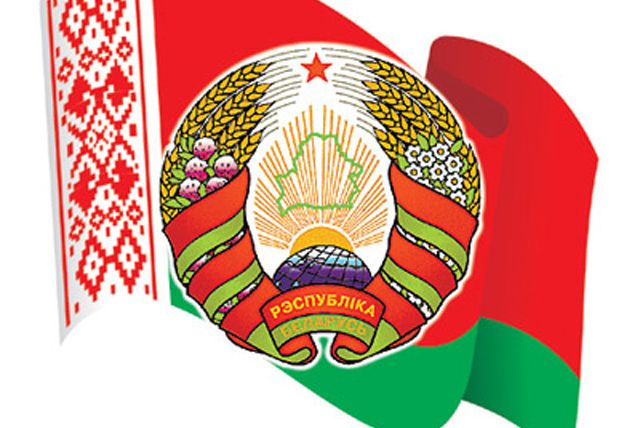 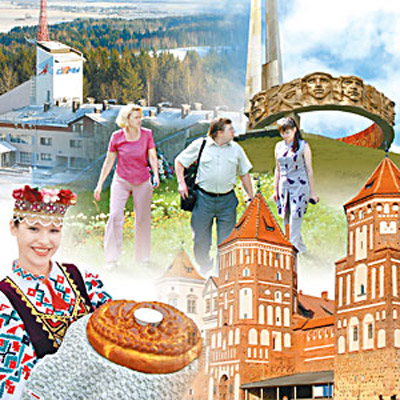 Реальность такова, что в Беларуси количество наркоманов увеличивается год от года, при том что число жителей страны уменьшается. Это означает, что удельный вес наркоманов среди населения становится все больше.
По данным на 1 июля 2011 года, под наблюдением наркологической службой в Беларуси находится 8952 больных наркоманией и 4458 лиц, эпизодически употребляющих наркотические средства.
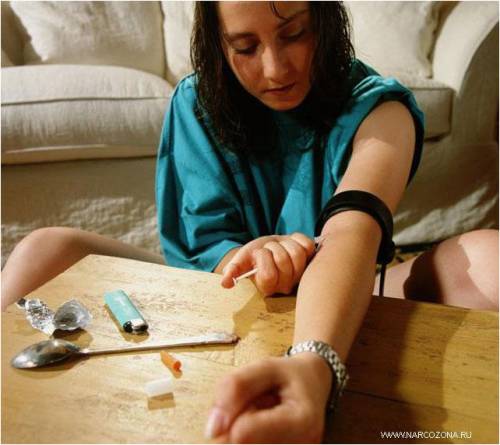 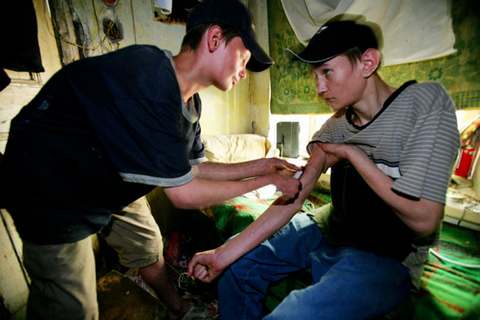 Реальное количество наркоманов превышает число находящихся на учете в несколько раз.
Общая оценочная численность потребителей наркотиков составляет около
77 тысяч человек.
Статистика по регионам
1. Светлогорск (Гомельская обл. )
2. Минская область
3. Гомельская область
4. Витебская область
5. Брестская область
6. Витебская область
7. Гродненская область
8. Могилевская область
9. Минск
Наркомания в Беларусии продолжает "молодеть".
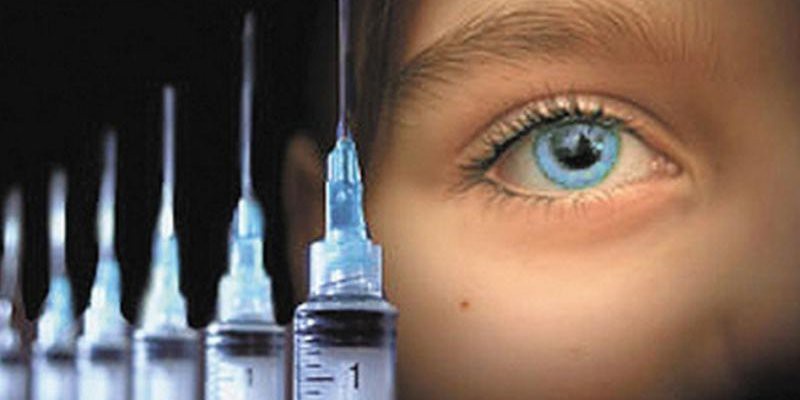 По последним данным,  более 60 % наркоманов - люди в  возрасте 18-30 лет 
и почти 20 % - школьники.
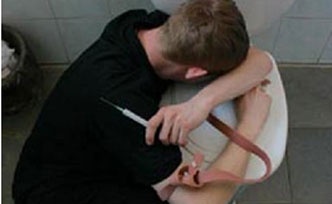 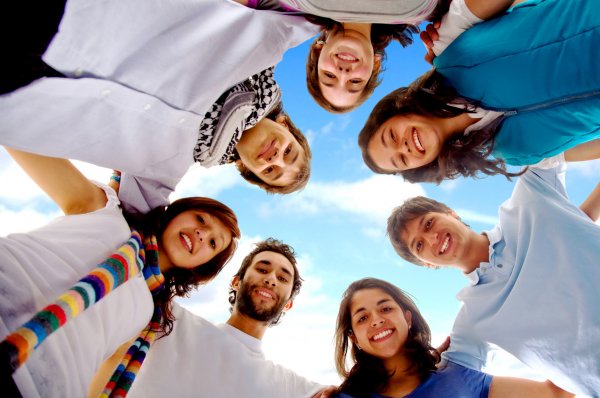 Средний возраст приобщения к наркотикам в Беларусии составляет 15-17 лет.
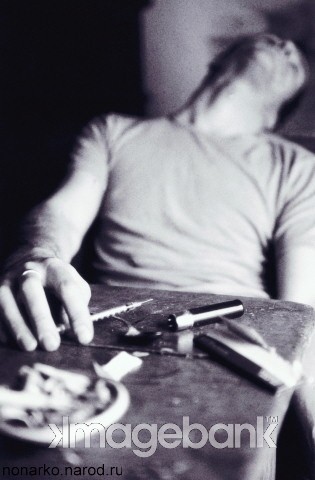 Участились случаи первичного употребления наркотиков детьми 11-13 лет.
Несмотря на то, что по-прежнему любимым по причине относительной дешевизны остается опиум (его употребляют порядка 78% белорусских наркоманов), 5 лет назад гашиш и марихуана получили более широкое распространение, а сегодня возрастает употребление кокаина и героина. На дискотеках и в ночных клубах молодежь отдает предпочтение амфетамину.
Ситуация в Гомельской области
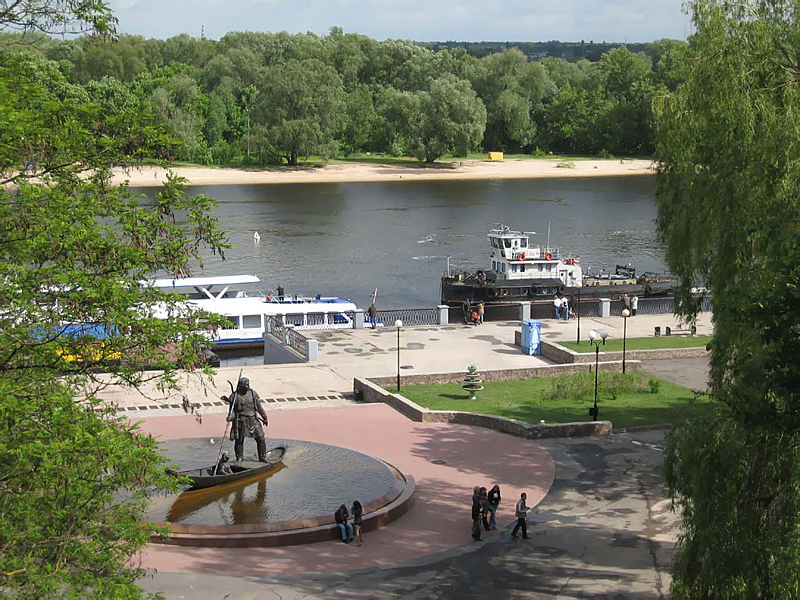 В 2011 году количество наркобольных в Гомельской области области по сравнению с 2010 годом возросло на 0,4%
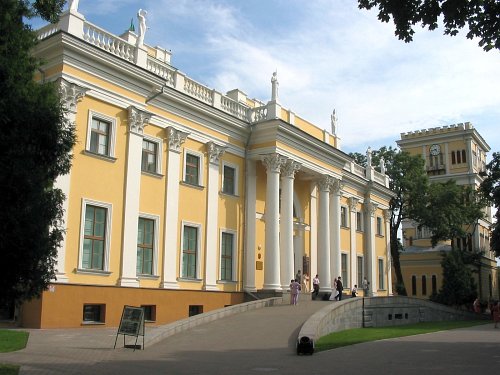 По данным Гомельского областного наркологического диспансера в 2008 году на учете состояло 2339 зависимых от наркотиков людей.
Из них 278 человек несовершеннолетние.
Реальное количество наркоманов превышает число находящихся на учете в несколько раз.
Общая оценочная численность потребителей наркотиков на гомельской области  составляет около  18,000 тысяч
Статистика по Гомельской области
1. Светлогорск
2. Жлобин
3. Гомель
1
2
4. Речица
5. Мозырь
4
3
5
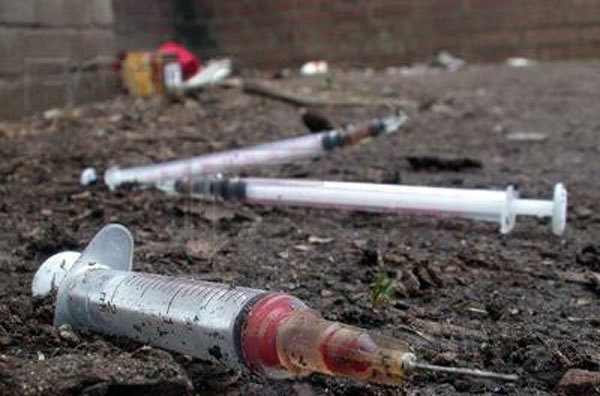 В 90х годах Светлогорск занимал первое место в Беларуси по количеству наркоманов и числу ВИЧ- инфицированных
90 % ВИЧ- инфицированных были инъекционными наркоманами
Каждая пятая белорусская семья по утверждениям специалистов уже столкнулась с последствиями наркомании.
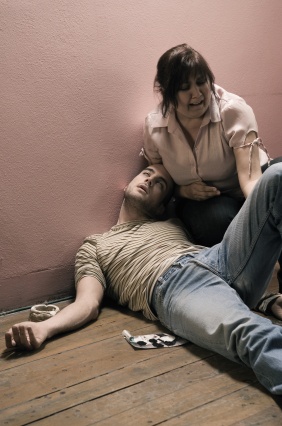 Две трети наркопотребителей в Беларуси - молодые люди в возрасте от 15 до 25 лет.
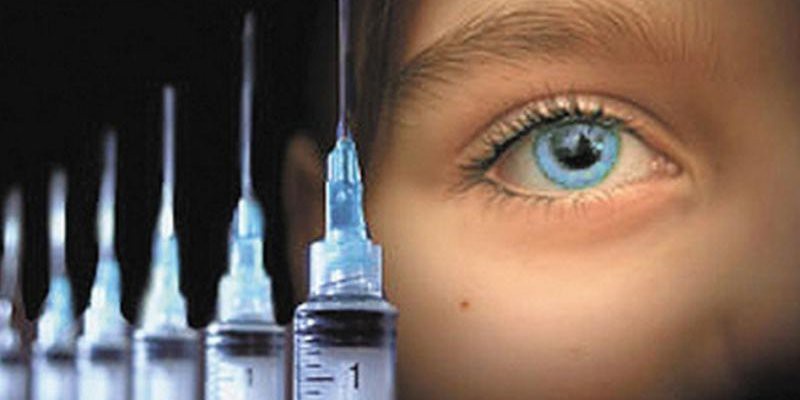 23,9% учащихся Гомельской области, заявили, что наркотики можно приобрести в самих учебных заведениях.
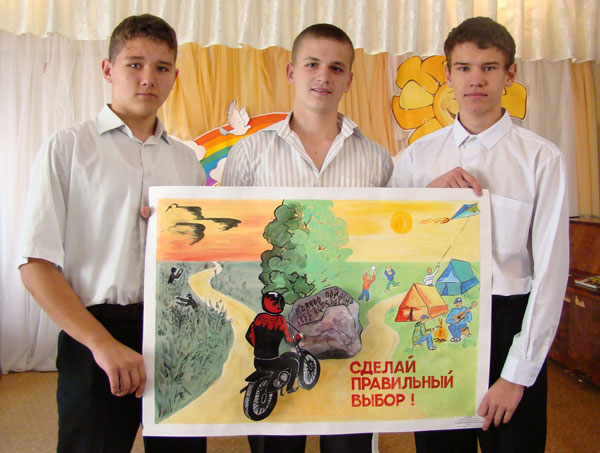 50,3% из опрошенных учащихся нескольких областей считают, что наркотики можно купить на ближайшей дискотеке
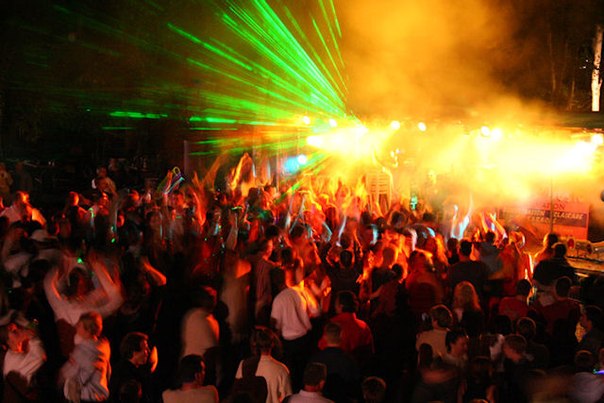 По сведениям эпидемиологов,  в   Гомельской   области  на 1 июля 2010 года  зарегистрировано  5727 случаев ВИЧ-инфекции. Из них инъекционных наркоманов 2350